Волинська обласна рада
Волинський обласний еколого-натуралістичний центр
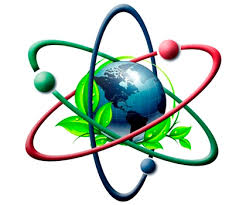 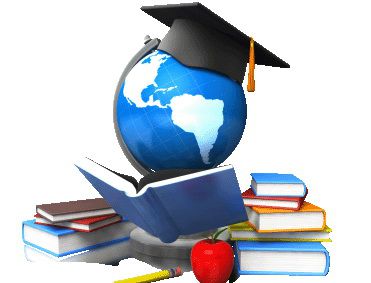 ДИПЛОМ

         НАГОРОДЖУЄ
Котюка Василя,  
учня 10 класу 
комунального закладу загальної середньої освіти «Луцький ліцей № 21 
імені М. Кравчука Луцької міської ради Волинської області»
( керівники: Музиченко Оксана Семенівна, кандидат біологічних наук, доцент Волинського національного університету імені Лесі Українки, Котюк Оксана Миколаївна, вчитель біології),
за зайняте І місце
в обласному етапі Всеукраїнського конкурсу «Еко-Техно Україна 2024»
у секції “Науки про рослини”






 “Україна – Європа - Світ”
Директор                                                                        Валентина   ОСТАПЧУК
    
  Наказ від  
30.01.2024  № 08/о/д
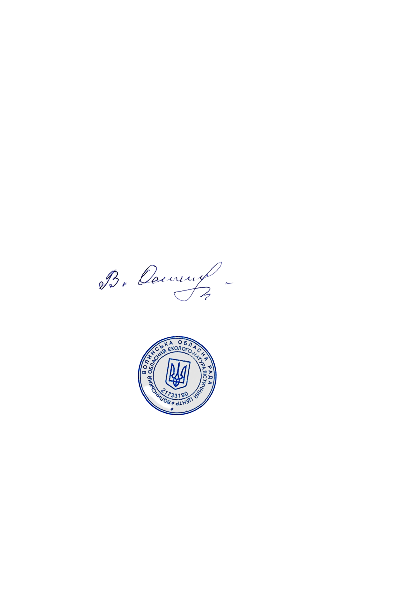 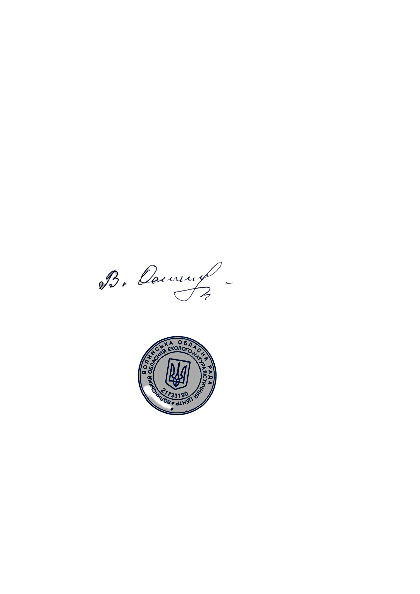 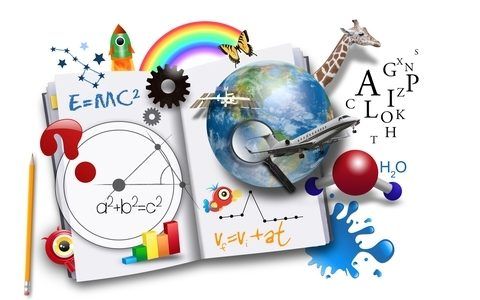 М. Луцьк
Волинська обласна рада
Волинський обласний еколого-натуралістичний центр
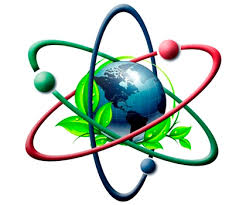 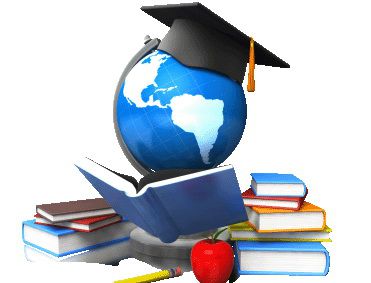 ДИПЛОМ

         НАГОРОДЖУЄ
Головій Ніку, 
ученицю  9  класу  
Старовижівського ліцею Старовижівської  селищної  ради  Ковельського  району
(керівник Новік Тамара Адамівна, вчитель біології),
за зайняте І місце
в обласному етапі Всеукраїнського конкурсу «Еко-Техно Україна 2024»
у секції “Науки про рослини”






 “Україна – Європа - Світ”
Директор                                                                        Валентина   ОСТАПЧУК
    
  Наказ від  
30.01.2024  № 08/о/д
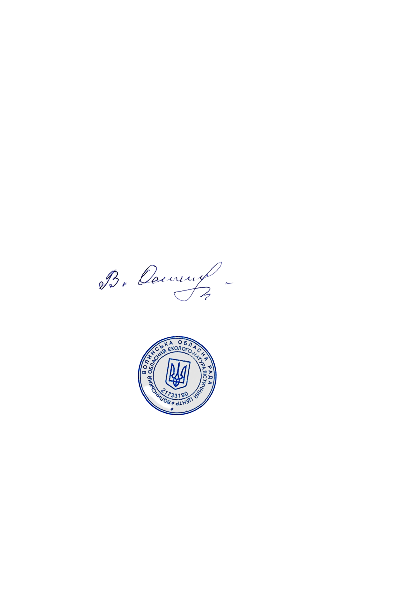 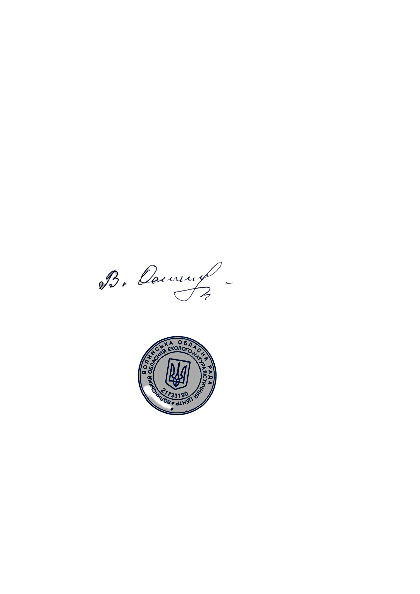 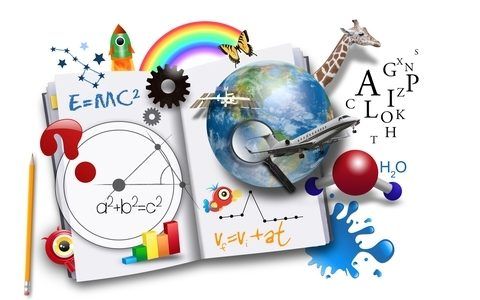 М. Луцьк
Волинська обласна рада
Волинський обласний еколого-натуралістичний центр
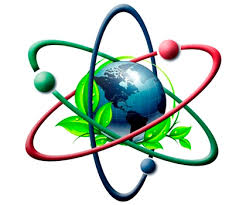 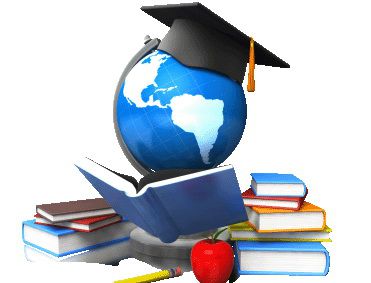 ДИПЛОМ

         НАГОРОДЖУЄ
Дудич Софію, 
ученицю 10 класу 
комунального закладу 
загальної середньої  освіти 
 «Луцька гімназія № 21 імені М. Кравчука Луцької міської ради Волинської області»
(керівники: Теплюк Вадим Сергійович,  кандидат біологічних наук, доцент кафедри зоології Волинського національного університету ім. Лесі Українки, Котюк Оксана Миколаївна, вчитель біології),
за зайняте І місце
в обласному етапі Всеукраїнського конкурсу «Еко-Техно Україна 2024»
у секції “Науки про тварин”






 “Україна – Європа - Світ”
Директор                                                                        Валентина   ОСТАПЧУК
    
  Наказ від  
30.01.2024  № 08/о/д
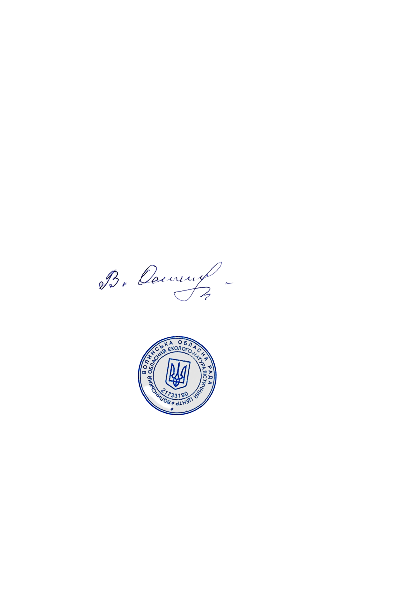 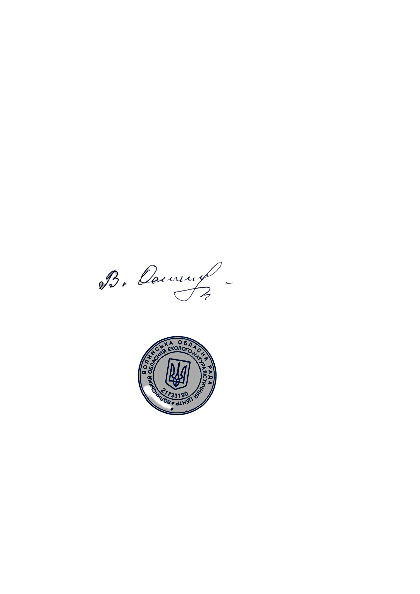 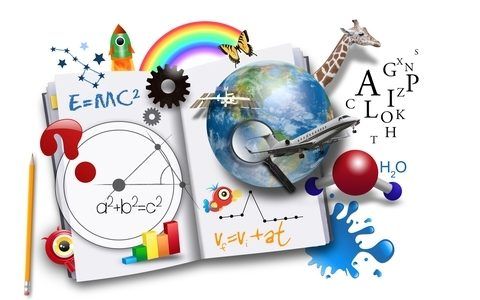 М. Луцьк
Волинська обласна рада
Волинський обласний еколого-натуралістичний центр
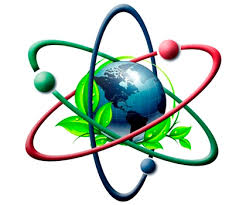 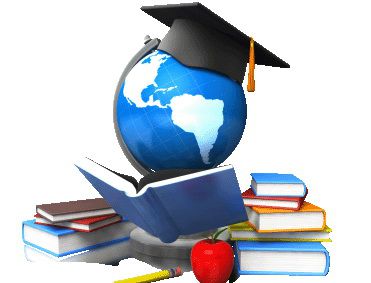 ДИПЛОМ

         НАГОРОДЖУЄ
Давидюк Христину, 
студентку ІІ курсу 
комунального закладу вищої освіти 
«Луцький педагогічний коледж» 
Волинської  обласної  ради
(керівники: Давидюк Марія Антонівна, вчитель початкових класів, 
Давидюк Володимир Арсенович, 
зоотехнік товариства з обмеженою відповідальністю «Гірсам»),
за зайняте І місце
в обласному етапі Всеукраїнського конкурсу «Еко-Техно Україна 2024»
у секції “Науки про тварин”






 “Україна – Європа - Світ”
Директор                                                                        Валентина   ОСТАПЧУК
    
  Наказ від  
30.01.2024  № 08/о/д
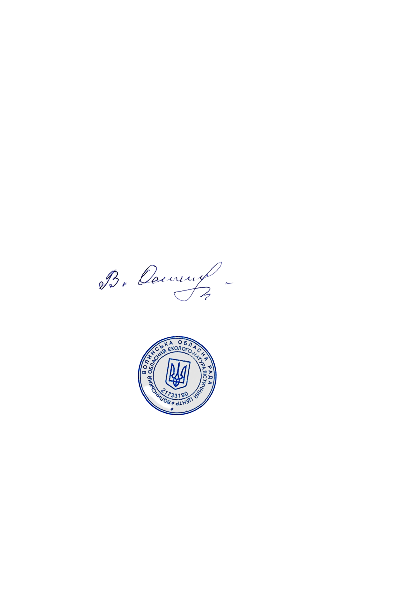 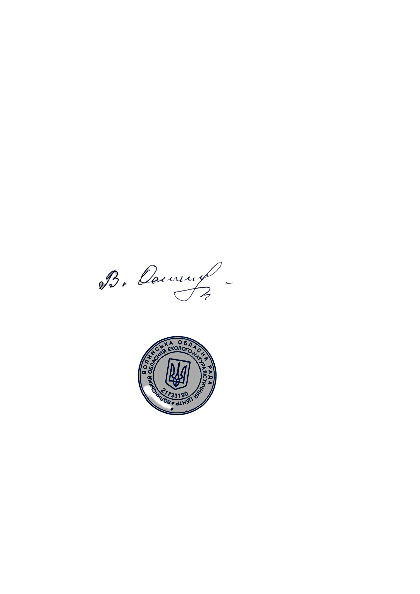 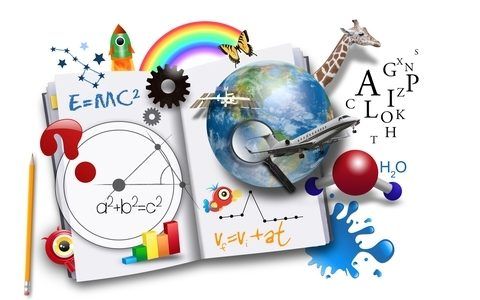 М. Луцьк
Волинська обласна рада
Волинський обласний еколого-натуралістичний центр
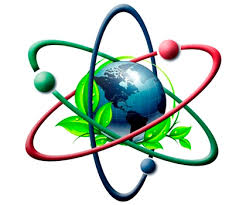 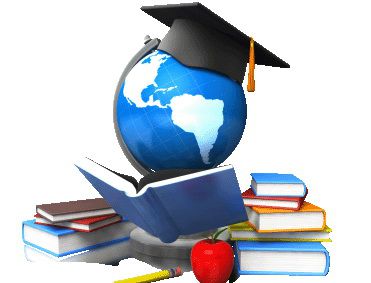 ДИПЛОМ

         НАГОРОДЖУЄ
Куземського Максима,
 учня 10 класу 
Старовижівського ліцею
 Старовижівської селищної ради 
Ковельського району
(керівник Новік Тамара Адамівна, вчитель біології),
за зайняте І місце
в обласному етапі Всеукраїнського конкурсу «Еко-Техно Україна 2024»
у секції “Біомедичні та медичні науки”
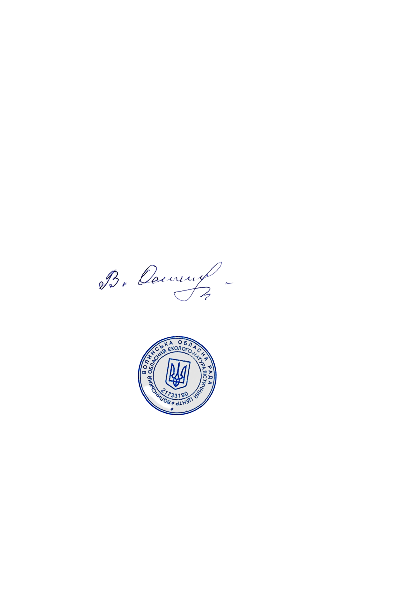 Директор                                                                        Валентина   ОСТАПЧУК
    
  Наказ від  
30.01.2024  № 08/о/д
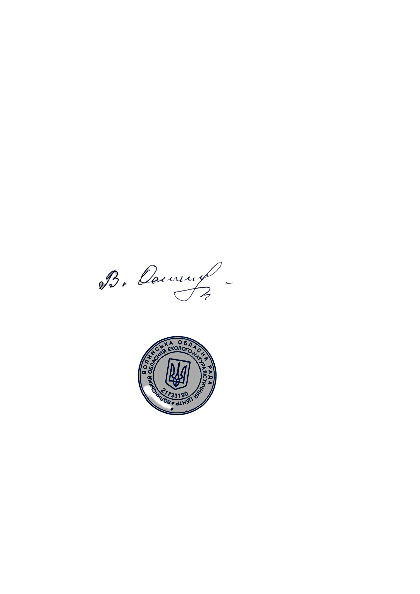 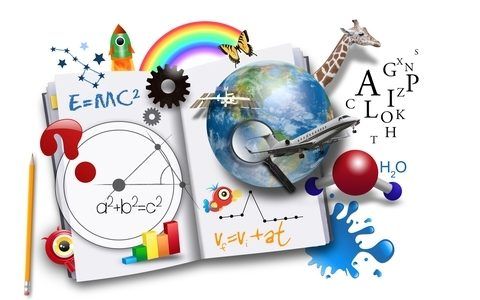 М. Луцьк
Волинська обласна рада
Волинський обласний еколого-натуралістичний центр
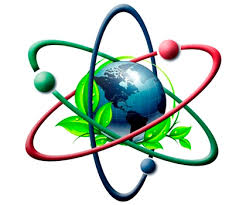 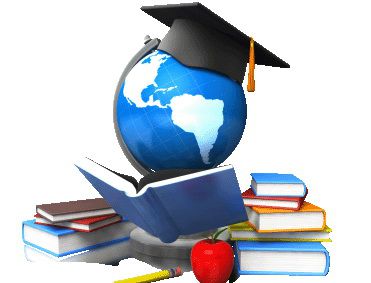 ДИПЛОМ

         НАГОРОДЖУЄ
Дрегель Іванну, 
ученицю 11 класу 
опорного закладу загальної середньої освіти «Раково-Ліський ліцей»  
Камінь-Каширської міської  ради
(керівник Муц Іванна Володимирівна, вчитель),
за зайняте ІІ місце
в обласному етапі Всеукраїнського конкурсу «Еко-Техно Україна 2024»
у секції “Науки про рослини”






 “Україна – Європа - Світ”
Директор                                                                        Валентина   ОСТАПЧУК
    
  Наказ від  
30.01.2024  № 08/о/д
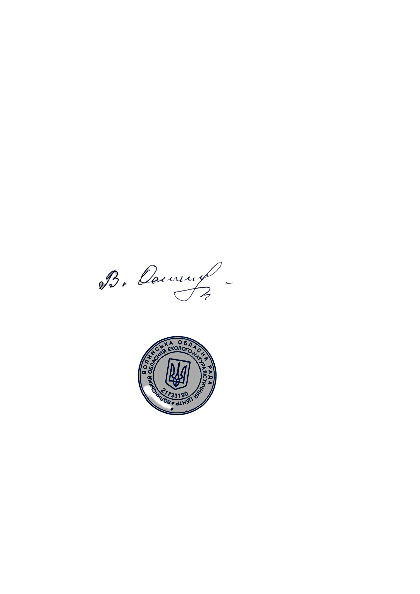 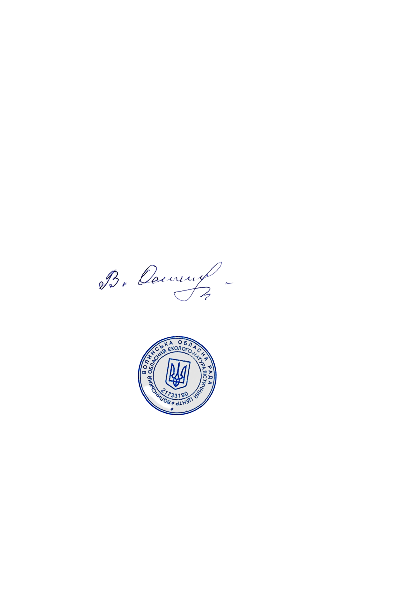 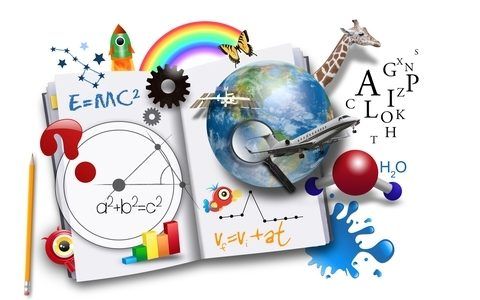 М. Луцьк
Волинська обласна рада
Волинський обласний еколого-натуралістичний центр
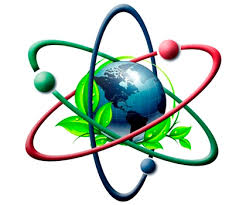 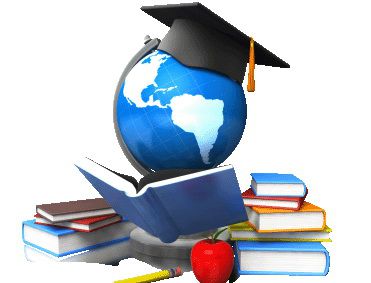 ДИПЛОМ

         НАГОРОДЖУЄ
Сметюх Уляну, 
ученицю 8 класу 
комунального закладу 
загальної  середньої  освіти 
«Луцький ліцей № 23» Луцької міської ради
(керівник Гробова Галина Іванівна, вчитель біології),
за зайняте ІІ місце
в обласному етапі Всеукраїнського конкурсу «Еко-Техно Україна 2024»
у секції “Науки про тварин”






 “Україна – Європа - Світ”
Директор                                                                        Валентина   ОСТАПЧУК
    
  Наказ від  
  30.01.2024  № 08/о/д
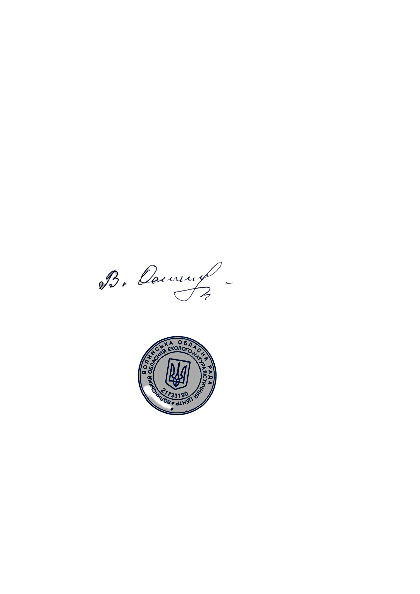 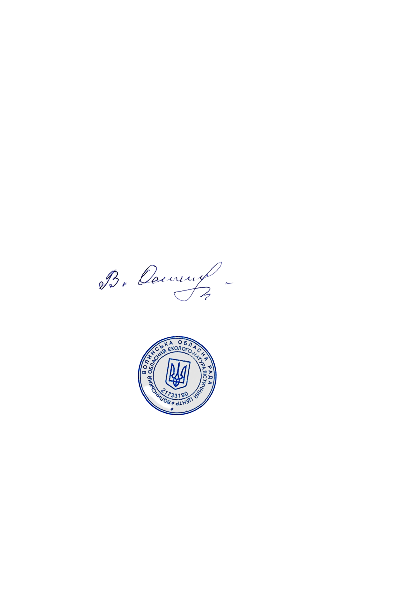 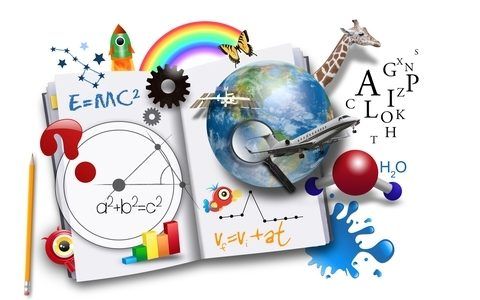 М. Луцьк
Волинська обласна рада
Волинський обласний еколого-натуралістичний центр
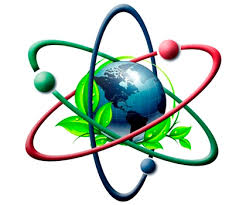 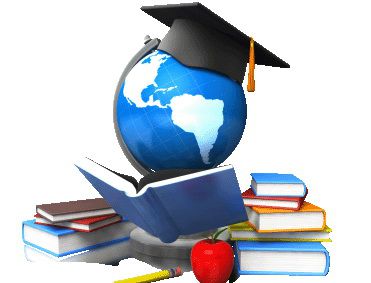 ДИПЛОМ

         НАГОРОДЖУЄ
Сахарука Богдана, 
вихованця гуртка «Юні екологи» закладу позашкільної освіти «СТАНЦІЯ ЮНИХ НАТУРАЛІСТІВ МІСТА КОВЕЛЯ»
(керівник Сахарук Ірина Іванівна, керівник гуртка),
за зайняте ІІ місце
в обласному етапі Всеукраїнського конкурсу «Еко-Техно Україна 2024»
у секції “Науки про Землю та навколишнє середовище”






 “Україна – Європа - Світ”
Директор                                                                        Валентина   ОСТАПЧУК
    
  Наказ від  
  30.01.2024  № 08/о/д
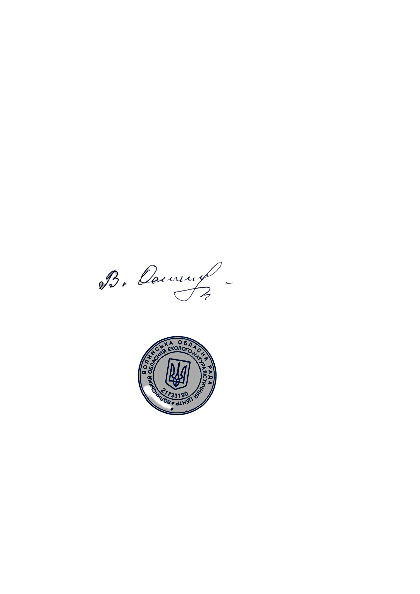 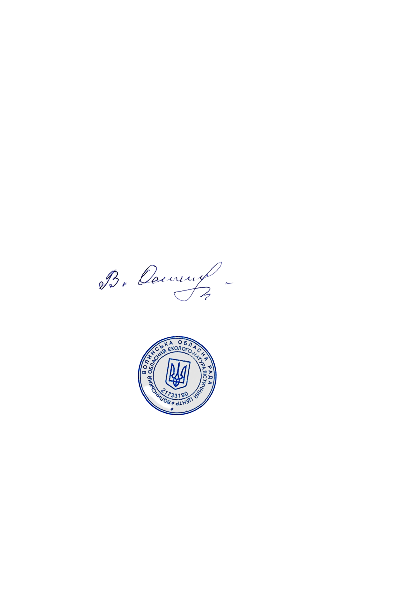 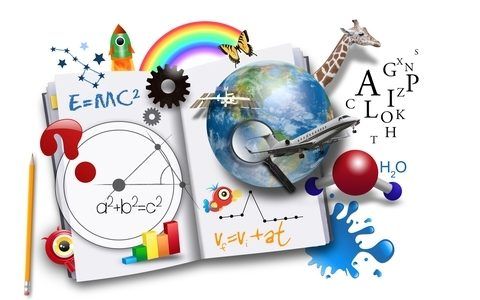 М. Луцьк
Волинська обласна рада
Волинський обласний еколого-натуралістичний центр
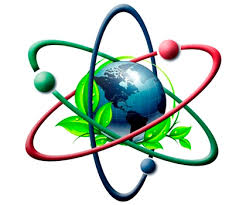 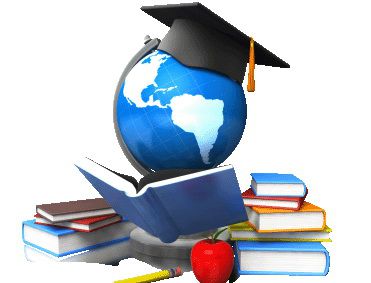 ДИПЛОМ

         НАГОРОДЖУЄ
Чабан Ангеліну, 
ученицю 9 класу Старовижівського ліцею Старовижівської селищної ради Ковельського району
(керівник Новік Тамара Адамівна, вчитель біології),
за зайняте ІІ місце
в обласному етапі Всеукраїнського конкурсу «Еко-Техно Україна 2024»
у секції “Біомедичні та медичні науки”






 “Україна – Європа - Світ”
Директор                                                                        Валентина   ОСТАПЧУК
    
  Наказ від  
  30.01.2024  № 08/о/д
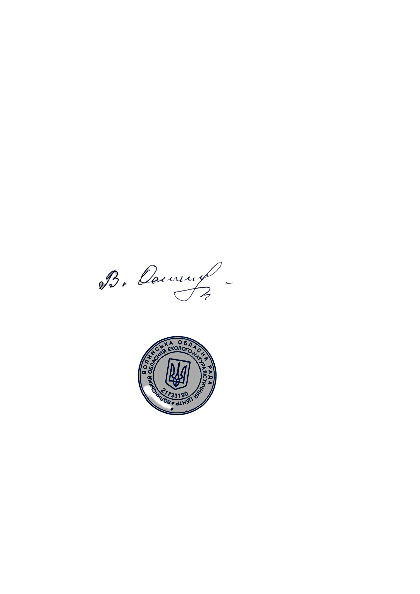 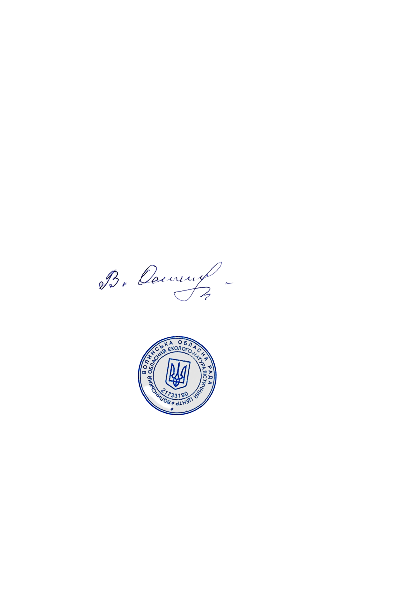 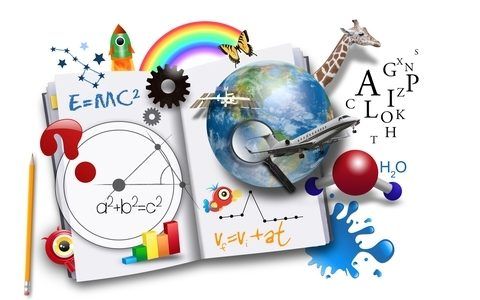 М. Луцьк
Волинська обласна рада
Волинський обласний еколого-натуралістичний центр
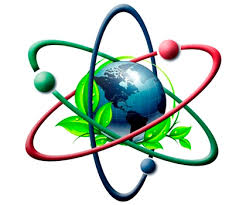 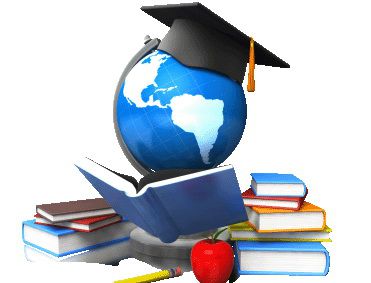 ДИПЛОМ

         НАГОРОДЖУЄ
Рибальченко Софію, 
ученицю 9 класу Старовижівського ліцею Старовижівської селищної ради Ковельського району
(керівник Новік Тамара Адамівна, вчитель біології),
за зайняте ІІ місце
в обласному етапі Всеукраїнського конкурсу «Еко-Техно Україна 2024»
у секції “Поведінкові та суспільні науки”






 “Україна – Європа - Світ”
Директор                                                                        Валентина   ОСТАПЧУК
    
  Наказ від  
  30.01.2024  № 08/о/д
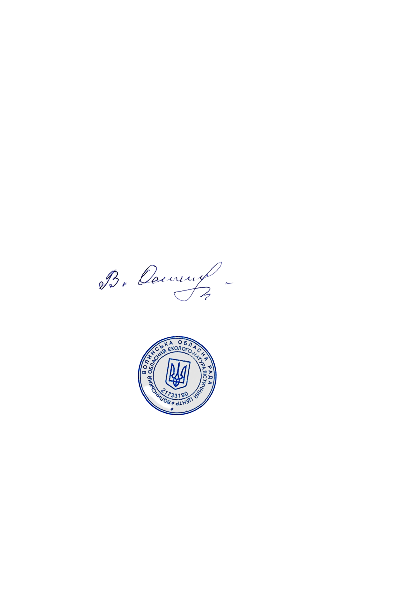 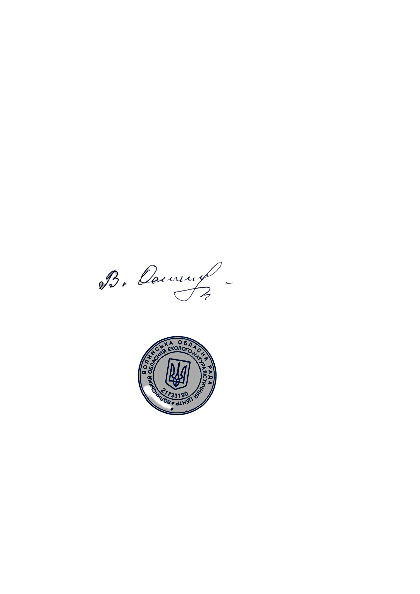 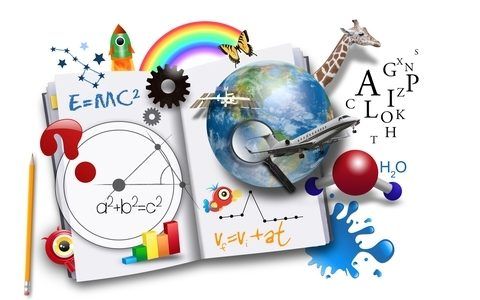 М. Луцьк